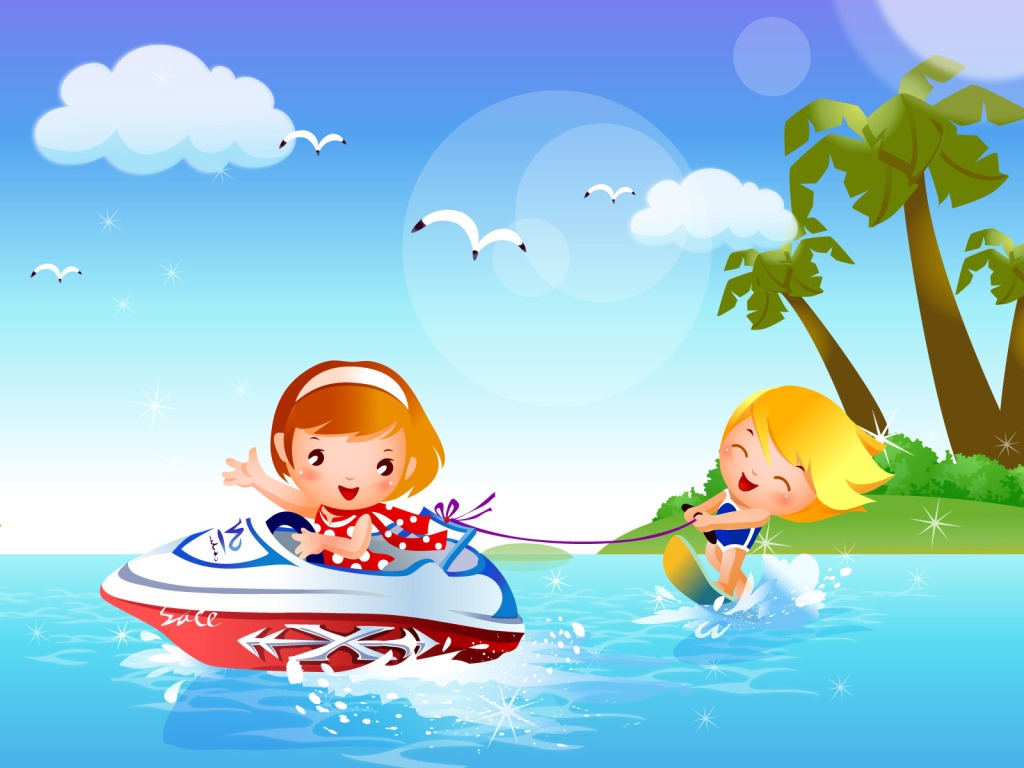 БЕЗОПАСНОСТЬ НА ВОДЕ
МАДОУ Д/С № 62 к. 2 
г. Тюмени
Учитель-логопед 
     Мершина С. А.
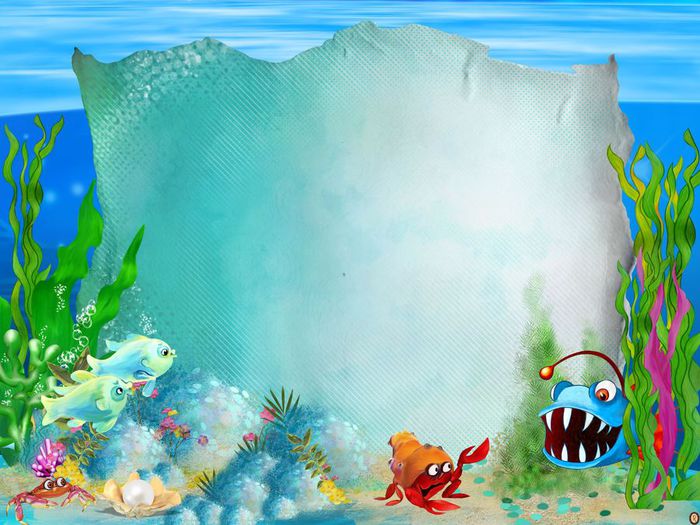 В первой половине июня с каждой дежурной группой детского сада была проведена викторина на тему «Безопасность на воде»
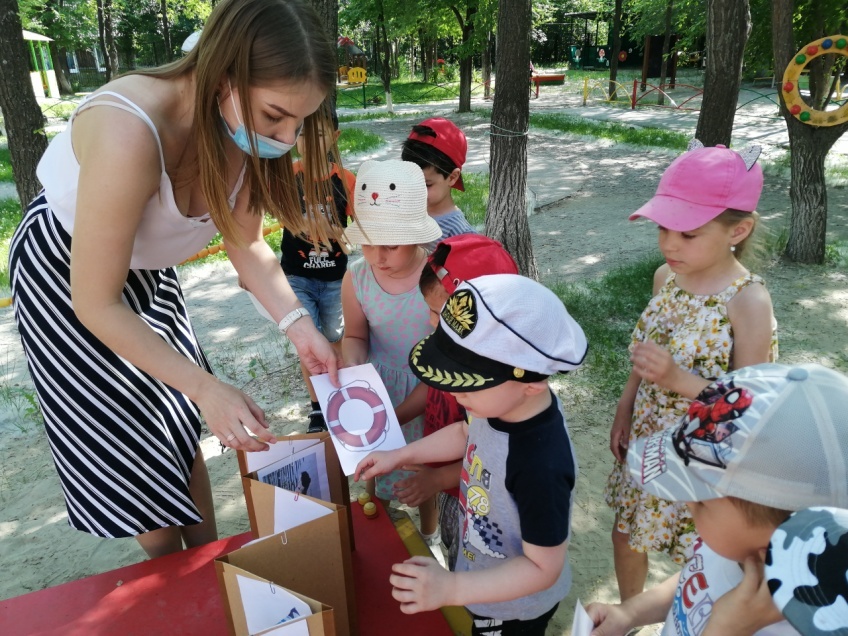 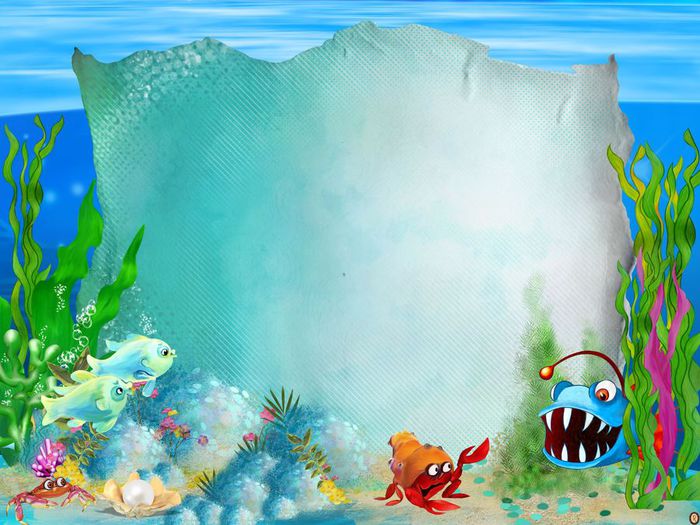 Цель: Формирование основ безопасности на водоѐмах
Задачи:
1.Формировать у детей представления о безопасном поведении на водоеме
2.Развивать способности к осмысленности восприятия опасности на водоеме
3.Закреплять знания об основных спасательных средствах
4.Развивать внимание, речь, мышление
5.Воспитывать организованность, дисциплинированность
Актуальность данной темы связана с началом купального сезона
 Многие семьи уже выезжают на водоемы с целью поплавать в воде
 Очень важно объяснить детям элементарные правила безопасного поведения
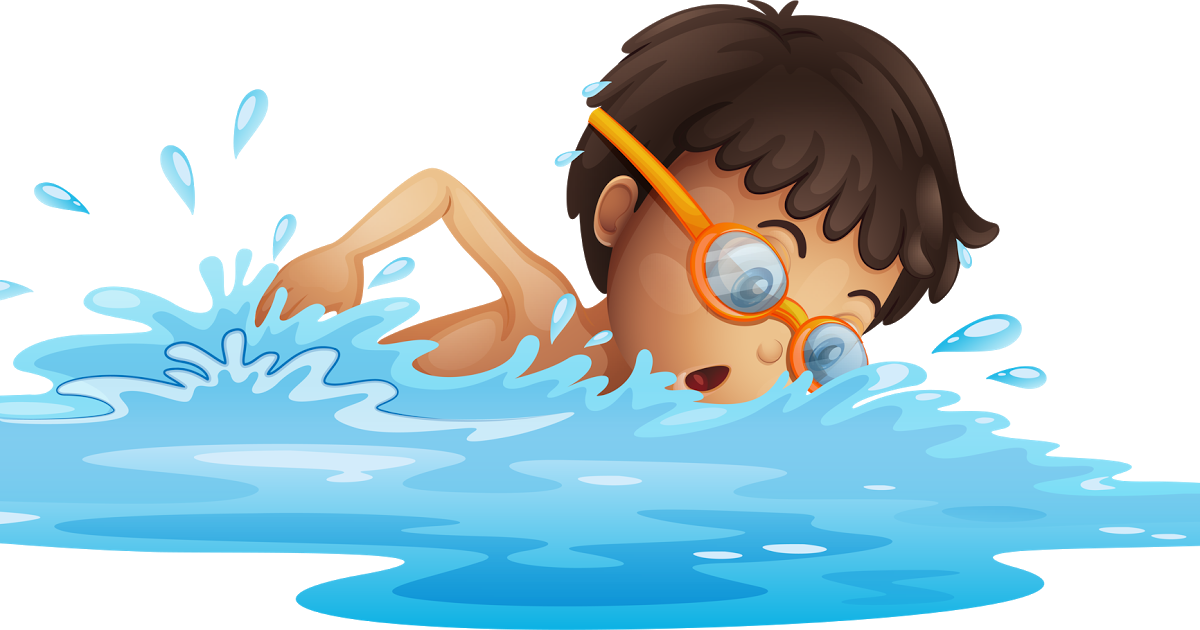 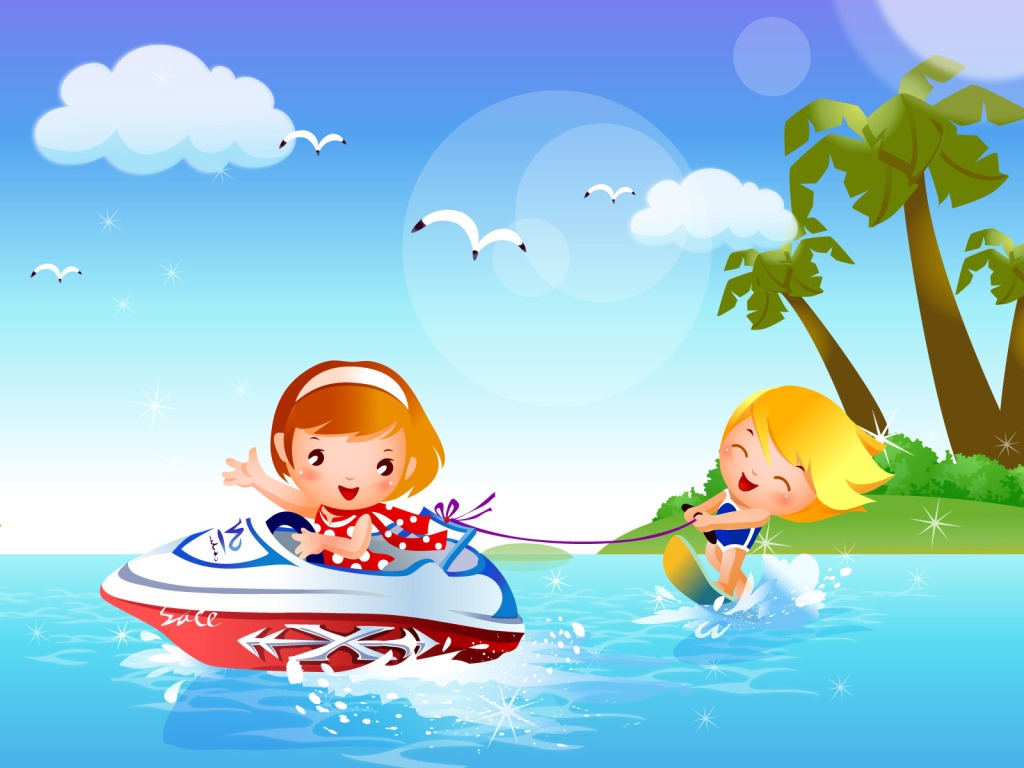 Родителям рекомендуется повторить с 
детьми правила безопасности и поиграть в 
игры, в ходе которых эти правила усвоятся 
детьми быстрее
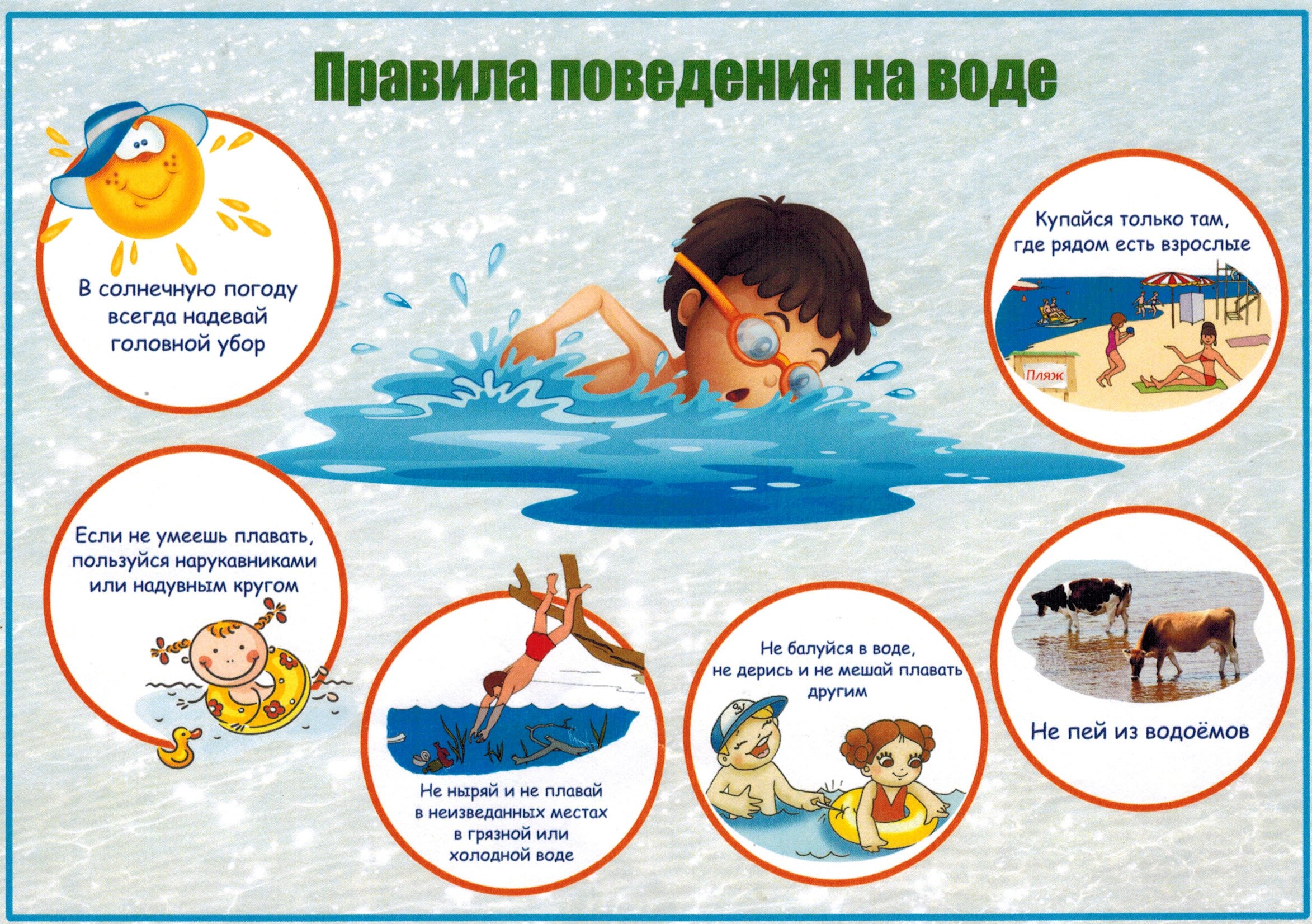 Посмотри на картинки.Скажи, кто из ребят ведет себя правильно?
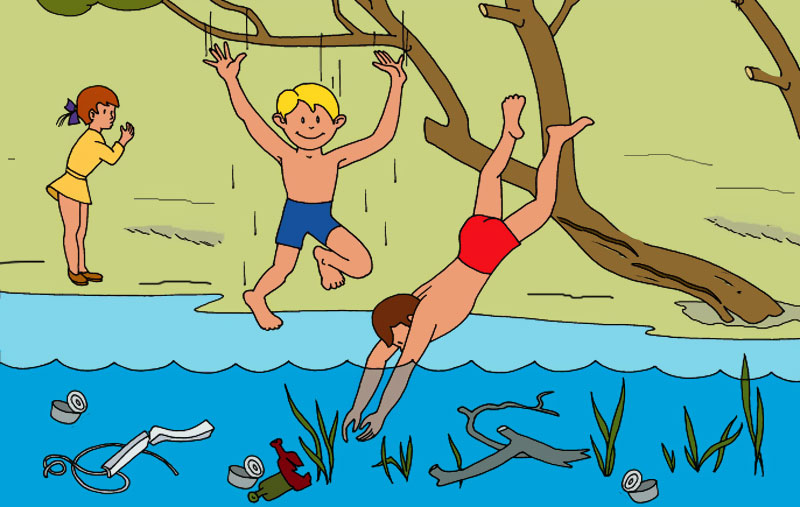 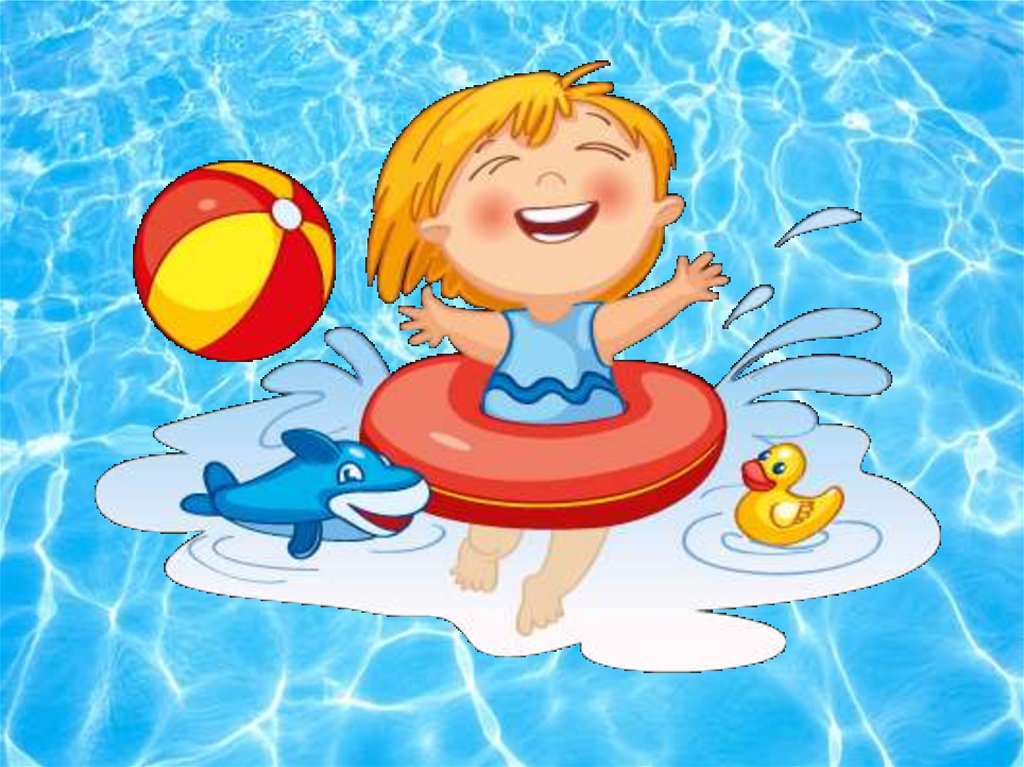 Помоги мальчику отгадать загадки
1. Она бежит, струится
На солнце серебрится
Склонились молчаливо
Над ней густые ивы.(река)
 
2.Он слегка затянут ряской
Струйки не бегут
Заколдован будто в сказке
Старый, тихий ... (пруд)
 
3. Плещет теплая волна
В берега из чугуна
Отгадайте, вспомните:
Что за море в комнате? (ванна)
 
4.В голубенькой рубашке
Бежит по дну овражка.
(Ручеек)
 
5. Кругом вода, а с питьем беда.
(Море).
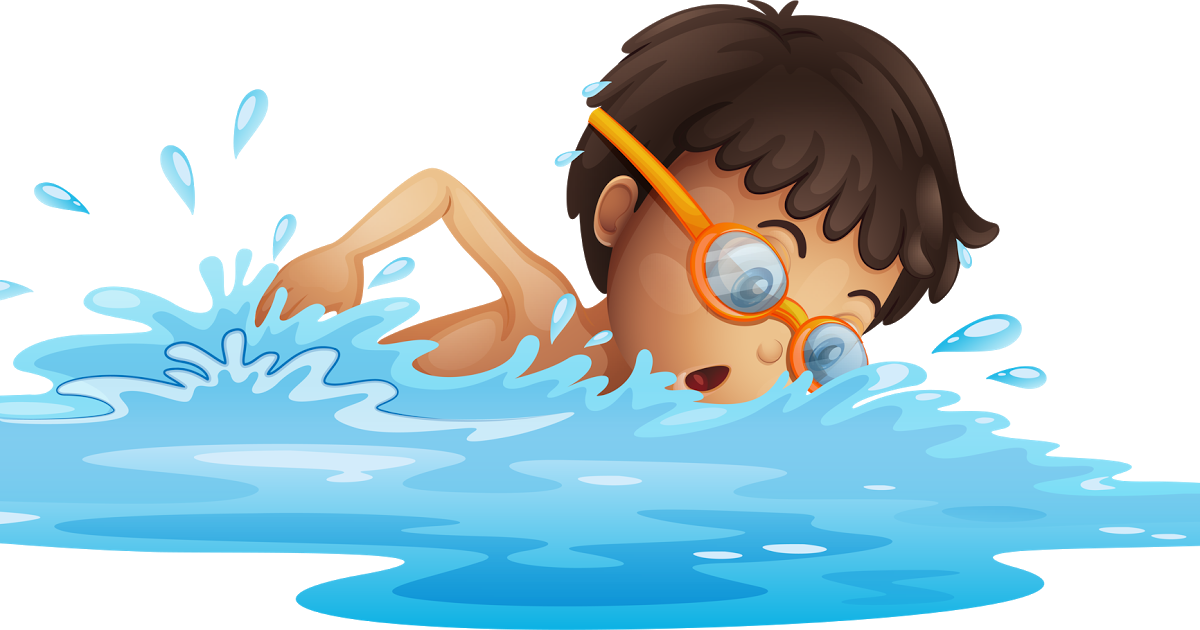 Расскажи, кто из ребят нарушает правила безопасности на воде?Почему нельзя брызгать друг в друга водой?
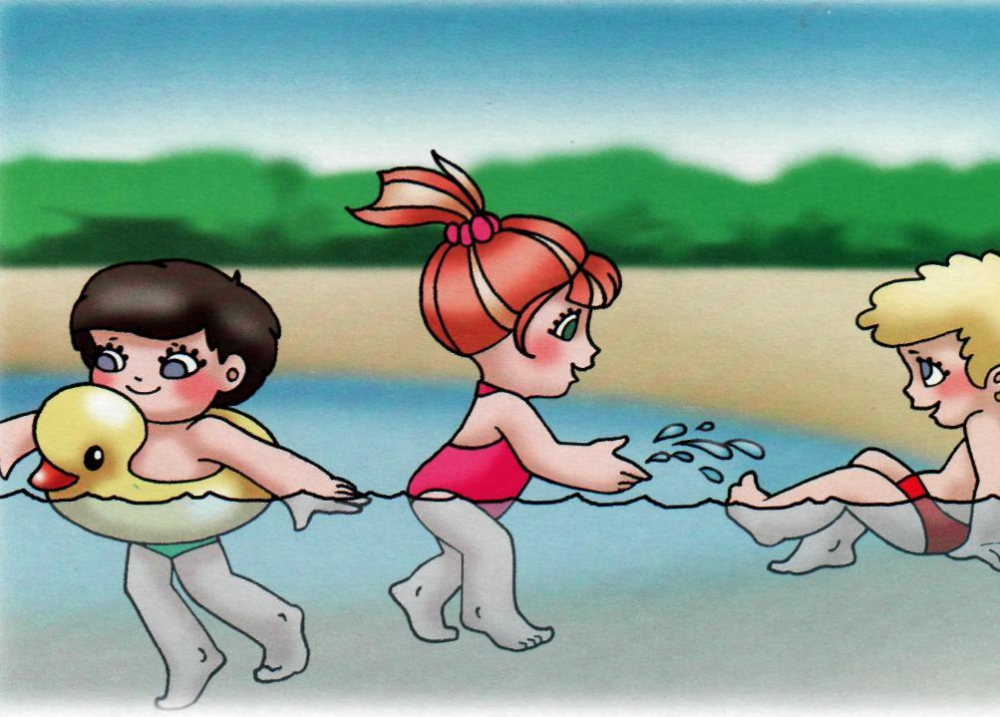 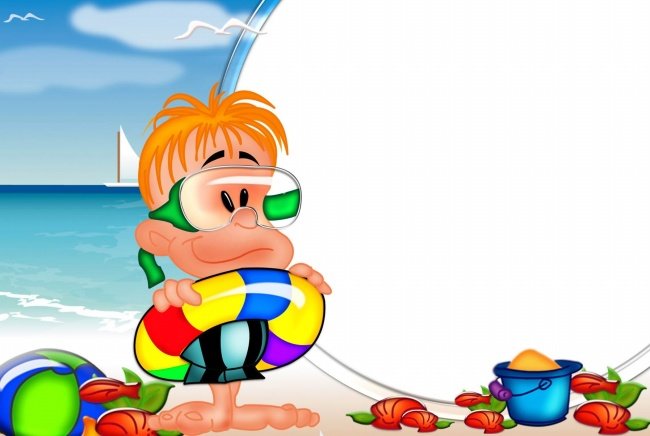 Игра «Можно или нельзя»
Взрослый задает вопросы. Если ответ «да», то дети хлопают в  ладоши и кивают. Если «нет», то топают ногами и грозят пальчиком.
 
Вопросы.
1.Можно купаться под присмотром взрослых?
2. Можно выплывать за буйки?
3.Можно хватать друг друга за ноги?
4.Можно брызгать воду в лицо?
5. Можно плавать вдоль берега?
6.Нужно ли спрашивать у родителей разрешение, чтобы купаться?
7.Можно ли купаться с обручем? 
А со спасательным кругом?
Можно ли играть в подвижные игры возле водоемов?
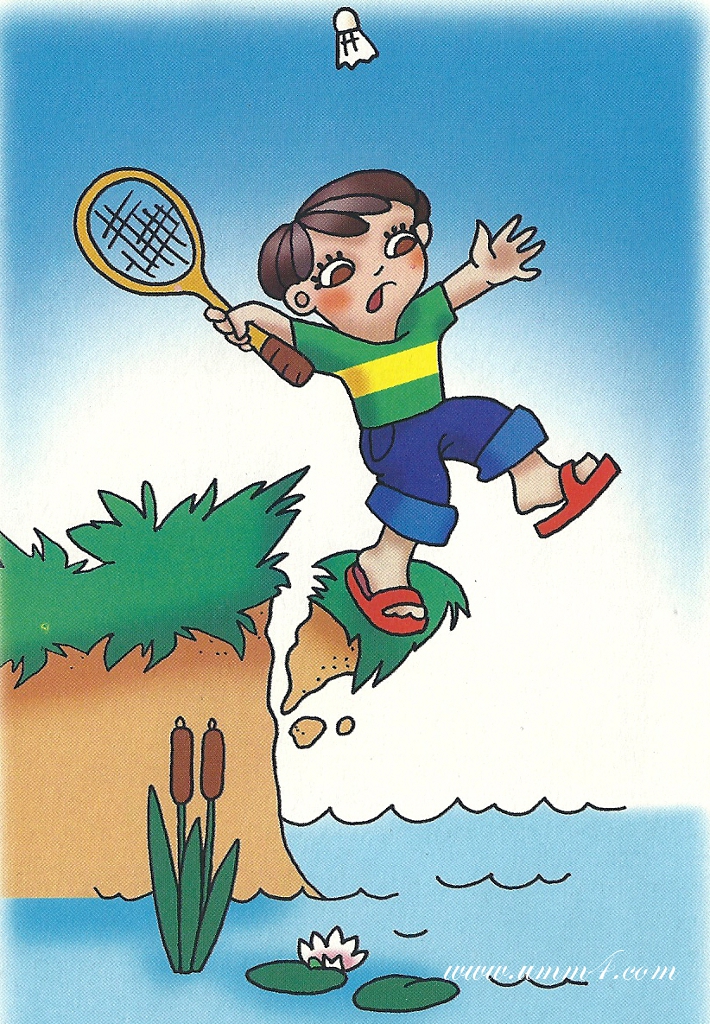 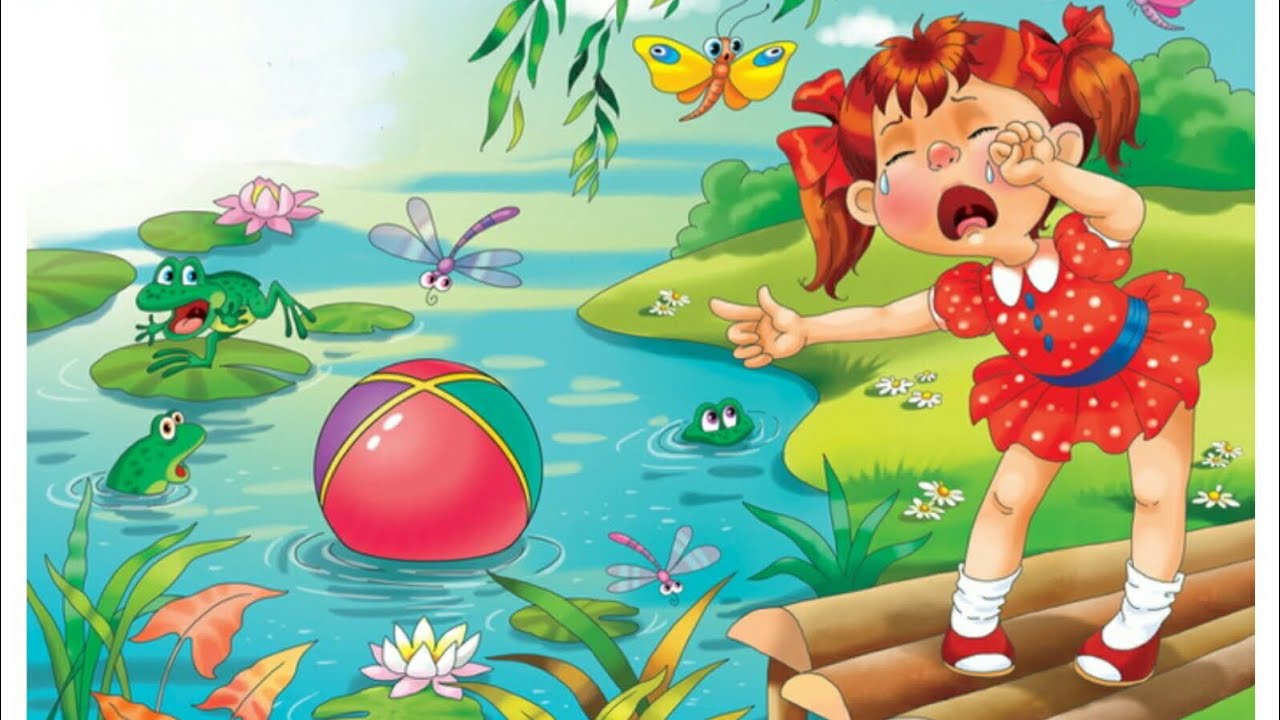 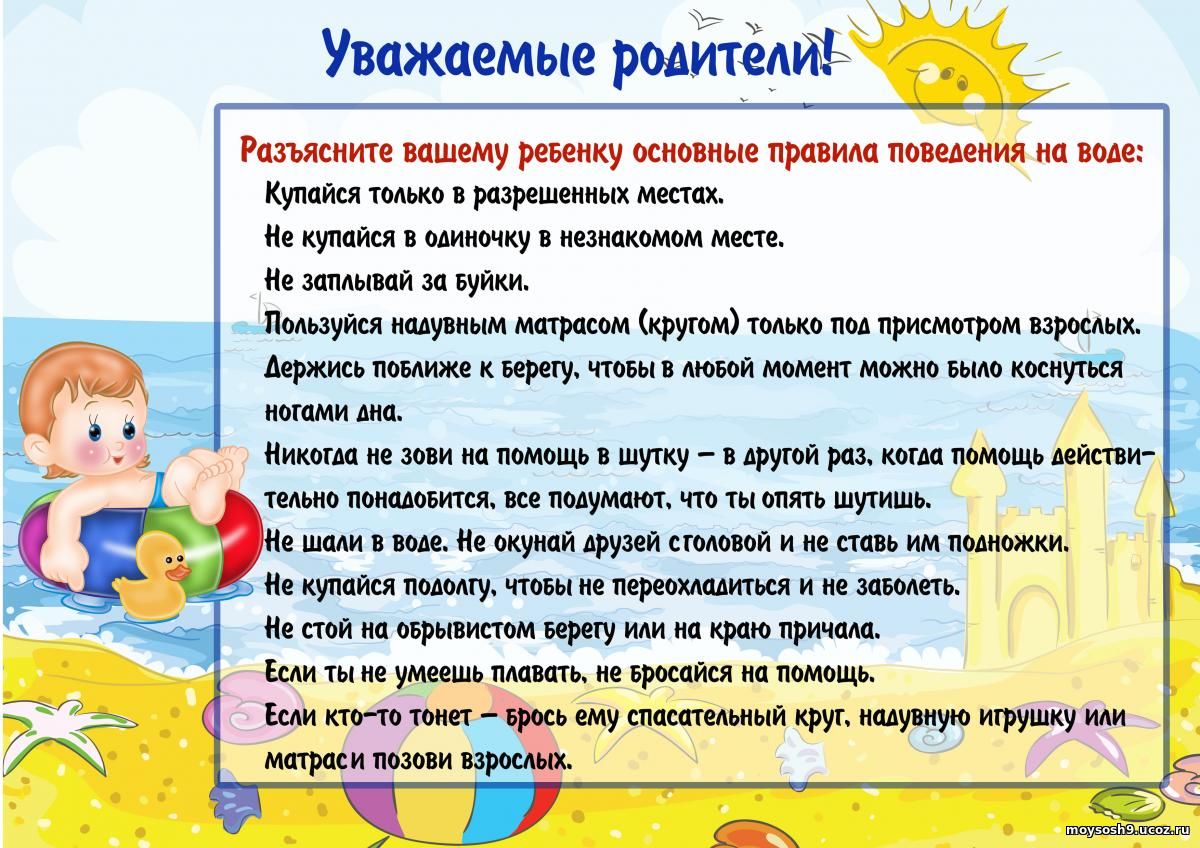